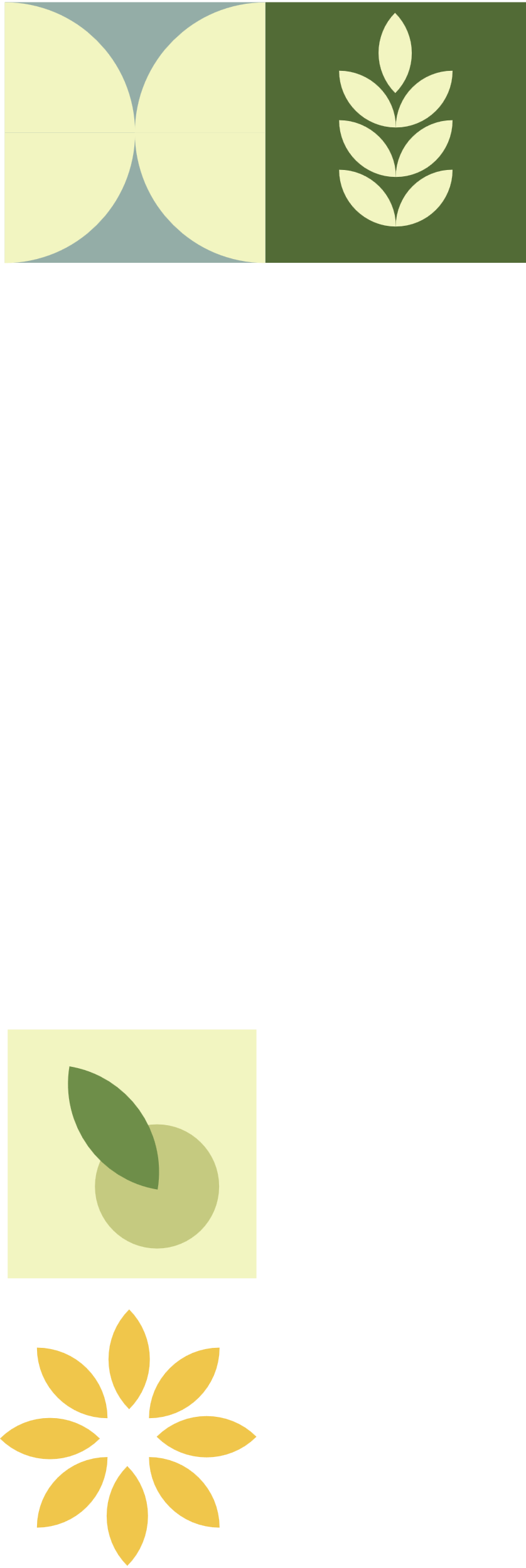 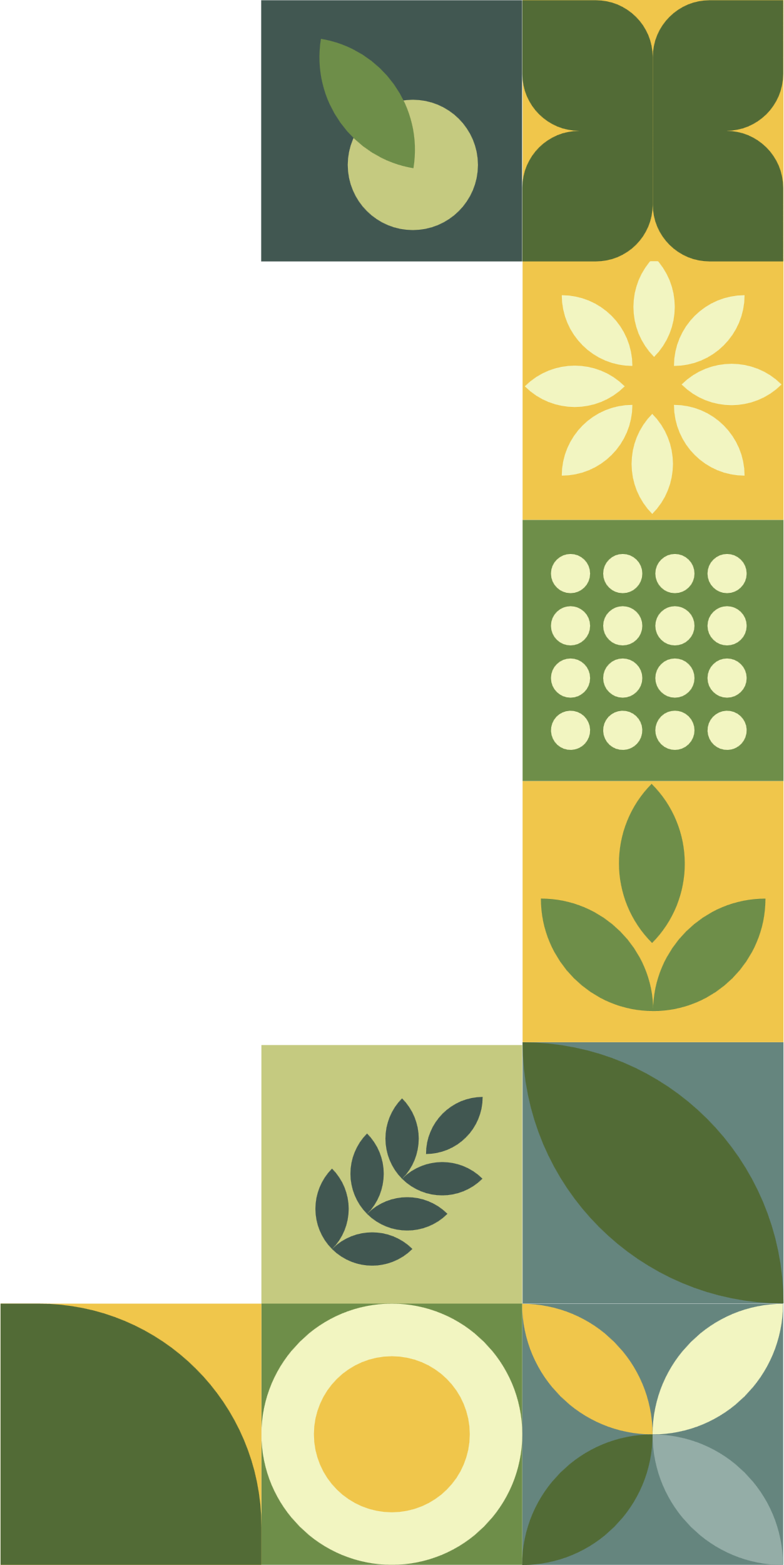 Меры государственной поддержки ЛПХ в 2024 году
ПОДДЕРЖКА МАЛЫХ ФОРМ ХОЗЯЙСТВОВАНИЯ
В новом 2024 году нас ждет немало мер государственной поддержки, делимся первой подборкой с лимитами бюджета на развитие малых форм хозяйствования: 
Гранты на развитие семейных ферм - 100 млн рублей
Гранты на развитие материально-технической базы СПоК (регистрация более 12 мес)- 41 млн рублей 
Грант "Сельский туризм" - до 10 млн рублей на реализацию проекта в 2025 году
Возмещение затрат самозанятых ЛПХ на картофель и овощи - более 3 млн рублей 
Грант "Агростартап" - более 148 млн рублей
Субсидии СПоК и переработчикам - более 215 млн рублей 
Гранты начинающим СПоК - 90 млн рублей 
Субсидии СПоК на строительство мини-молочных парков - 50 млн рублей 
Конкурсы "Лучший глава КФХ", "Лучшее ЛПХ", "Лучший глава СП", "Лучший председатель СПоК" - 10 млн рублей 
Конкурс "Семейная фермерская династия" - 0,5 млн рублей 
Субсидии ЛПХ по различным направлениям - 546 млн рублей
ПОДДЕРЖКА ЛПХ
Субсидии на возмещение части затрат на строительство мини-ферм молочного направления (за вычетом налога на добавленную стоимость)

Субсидии на  возмещение части затрат на приобретение товарного и племенного поголовья нетелей и первотелок (за вычетом налога на добавленную стоимость)
Субсидии на возмещение части затрат на приобретение молодняка птицы
Субсидии на возмещение части затрат на содержание дойных коров, козоматок и козочек старше одного года

Субсидии на возмещение части затрат на содержание кобыл старше 3-х лет – из расчета 5 тыс.руб. на голову

Субсидии на стимулирование реализации             картофеля и овощей открытого грунта
ПОДДЕРЖКА ЛПХ
МИНИ-ФЕРМЫ МОЛОЧНОГО НАПРАВЛЕНИЯ
для мини-фермы по содержанию не менее восьми коров -600,0 тыс. рублей(в ред. Постановления КМ РТ от 26.03.2022 N 275)
для мини-фермы по содержанию не менее пяти коров -300,0 тыс. рублей.(в ред. Постановления КМ РТ от 26.03.2022 N 275)
КРИТЕРИИ :
наличие земельного участка с видом разрешенного использования для ведения личного подсобного хозяйства (собственность или иное право владения);
общая площадь земельных участков не должна превышать 2 Га, в том числе в границах населенного пункта – 1 Га;
гражданство Российской Федерации;
наличие мини-фермы с началом строительства не ранее 24 месяцев до даты подачи заявки;
наличие в ЛПХ поголовья коров, сведения о которых отражены в электронной похозяйственной книге учета ЛПХ по состоянию на 1 января текущего финансового года:
для мини-ферм по содержанию не менее 8 коров – не менее 3 голов коров;
для мини-ферм по содержанию не менее 5 коров – не менее 2 голов коров;
ПОДДЕРЖКА ЛПХ
ПРИОБРЕТЕНИЕ ПОГОЛОВЬЯ НЕТЕЛЕЙ И ПЕРВОТЕЛОК
	гражданину, 
ведущему ЛПХ 


	не более 5 голов
нетелей на одно ЛПХ


	единовременно
на одно ЛПХ
КРИТЕРИИ ОТБОРА:
Земельный участок с видом разрешенного использования для ведения ЛПХ, (собственность или иное право владения (общая площадь не более 2 Га, в т.ч. в границах нас. пункта 1 Га);
гражданство Российской Федерации;
документы подтверждающие приобретение в текущем финансовом году поголовья нетелей и (или) первотелок и ветеринарных сопроводительных документов на приобретаемый скот;
регистрация в электронной похозяйственной книге учета
сохранение приобретенного поголовья нетелей и (или) первотелок в течение пяти лет со дня получения субсидии (днем получения субсидии является поступление денежных средств на банковский счет граждан, ведущих личное подсобное хозяйство).
ОБЯЗАТЕЛЬСТВА:
сохранение приобретенного поголовья нетелей и (или) первотелок в течение 5 лет со дня получения субсидии (днем получения субсидии является поступление денежных средств на банковский счет).
ПОДДЕРЖКА ЛПХ
ПРИОБРЕТЕНИЕ ПОГОЛОВЬЯ НЕТЕЛЕЙ И ПЕРВОТЕЛОК
Для получения субсидии за одну голову сданной на убойный пункт (мясокомбинат) коровы, больной лейкозом дополнительно предоставляются:
справки из государственного бюджетного учреждения районного или городского государственного ветеринарного объединения, подтверждающей наличие в ЛПХ коровы, больной лейкозом и (или) инфицированной вирусом лейкоза в текущем году, с приложением копии проведенной экспертизы;
ветеринарного сопроводительного документа о выбытии коровы, больной лейкозом и (или) инфицированной вирусом лейкоза, заверенного Государственным Ветеринарным Объединением городов и районов РТ;
документа, подтверждающего принятие убойным пунктом (мясокомбинатом) без участия торговых посредников коровы, больной лейкозом и (или) инфицированной вирусом лейкоза (договор и акт приема-передачи, товарная накладная).
РАЗМЕР СУБСИДИИ:
10,0 тыс.рублей за одну голову сданной на убойный пункт (мясокомбинат) коровы, больной лейкозом и (или)инфицированной вирусом лейкоза.
ПОДДЕРЖКА ЛПХ
ПРИОБРЕТЕНИЕ ПОГОЛОВЬЯ НЕТЕЛЕЙ И ПЕРВОТЕЛОК
РАЗМЕР СУБСИДИИ:
- Субсидии из расчета 60,0 тыс. рублей за одну голову товарного 
поголовья нетелей и (или) первотелок, но не более 70 процентов стоимости 
приобретения, за  вычетом  расходов  на  уплату  налога  на  добавленную 
стоимость и транспортных расходов;
 - Субсидии  из  расчета  70,0  тыс.  рублей  за  одну  голову племенного поголовья нетелей и (или) первотелок, но не более 70 процентов стоимости  приобретения,  за  вычетом  расходов  на  уплату  налога  на добавленную стоимость и транспортных расходов;
 - Субсидии из расчета 10,0 тыс. рублей за одну голову сданной на  убойный  пункт  (мясокомбинат)  коровы,  больной  лейкозом  и  (или) инфицированной вирусом лейкоза.
ПОДДЕРЖКА ЛПХ
ПРИОБРЕТЕНИЕ МОЛОДНЯКА ПТИЦЫ
	гражданину, 
ведущему ЛПХ 



	в количестве
от 50 до 100 голов на одно ЛПХ 



	возраст приобретаемого молодняка птицы – не старше 30 дней
КРИТЕРИИ ОТБОРА:
земельный участок с видом разрешенного использования для ведения ЛПХ (собственность и (или) иное право владения); 
гражданство Российской Федерации;
приобретение молодняка птицы у птицеводческих хозяйств, зарегистрированных на территории РТ, занимающихся разведением с/х птицы (ОКВЭД 01.47), являющихся прямыми производителями данной продукции;
приобретение на одно ЛПХ молодняка птицы в количестве от 50 до 100 голов;
наличие ветеринарных сопроводительных документов на приобретаемую партию молодняка птицы;
гражданин, ведущий ЛПХ, на дату, не превышающую 15 рабочих дней до планируемой даты подачи заявки, должен соответствовать следующим требованиям:
регистрация в электронной похозяйственной книге учета в установленном законодательством РФ порядке и осуществление деятельности на территории РТ
ПОДДЕРЖКА ЛПХ
ПРИОБРЕТЕНИЕ МОЛОДНЯКА ПТИЦЫ
РАЗМЕР СУБСИДИИ:
ставка субсидии из расчета 200,0 рублей на одну голову индейки, гуся но не более 50% стоимости приобретения, за вычетом транспортных расходов;

ставка субсидии из расчета 120,0 рублей на одну голову утки, но не более 50% стоимости приобретения, за вычетом транспортных расходов;

ставка субсидии из расчета 100,0 рублей на одну голову цыпленка- бройлера, но не более 50% стоимости приобретения, за вычетом транспортных расходов.
ПОДДЕРЖКА ЛПХ
СОДЕРЖАНИЕ ДОЙНЫХ КОРОВ, КОЗОМАТОК 
И КОЗОЧЕК
	гражданину, ведущему ЛПХ
КРИТЕРИИ ОТБОРА:
земельный участок с видом разрешенного использования для ведения ЛПХ (собственность и (или) иное право владения); 
гражданство Российской Федерации;
наличие поголовья дойных коров, козоматок и козочек старше одного года согласно записи в электронной похозяйственной книге учета ЛПХ по состоянию на 1 января текущего финансового года;
наличие договора на оказание платных ветеринарных услуг в текущем финансовом году, подтверждающего полную оплату весенних и осенних ветеринарно-профилактических мероприятий, проводимых в отношении дойных коров;
регистрация в электронной похозяйственной книге учета
ПОДДЕРЖКА ЛПХСОДЕРЖАНИЕ ДОЙНЫХ КОРОВ, КОЗОМАТОК И КОЗОЧЕК
РАЗМЕР СУБСИДИИ:
2 300 рублей на одну голову при условии содержания в личном подсобном хозяйстве одной дойной коровы;
3 300 рублей на одну голову при условии содержания в личном подсобном хозяйстве двух дойных коров;
4 300 рублей на одну голову при условии содержания в личном подсобном хозяйстве трех и более дойных коров; 
субсидии из расчета 500 рублей на одну голову козоматок и козочек старше одного года , содержащихся в личном подсобном хозяйстве на 1 января текущего финансового года согласно электронной похозяйственной книге голов.
Критерии отбора :
наличие земельного участка с видом разрешенного использования для ведения личного подсобного хозяйства, принадлежащего на праве собственности и (или) ином праве;
наличие гражданства Российской Федерации;
наличие поголовья дойных коров, козоматок и козочек старше одного года согласно записи в электронной похозяйственной книге учета личных подсобных хозяйств по состоянию на 1 января текущего финансового года и обязательства по сохранению поголовья дойных коров, козоматок и козочек старше одного года до 1 января года, следующего за годом предоставления субсидии;
наличие договора на оказание платных ветеринарных услуг в текущем финансовом году, подтверждающего полную оплату весенних и осенних ветеринарно-профилактических мероприятий, проводимых в отношении дойных коров.
Субсидия предоставляется единовременно на одно личное подсобное хозяйство
Результатом предоставления субсидии является сохранение поголовья дойных коров, козоматок и козочек старше одного года до 1 января года, следующего за годом предоставления субсидии
ПОДДЕРЖКА ЛПХ
СОДЕРЖАНИЕ КОБЫЛ СТАРШЕ 3-Х ЛЕТ
Субсидии из расчета 5 000,0 рублей на одну голову кобылы старше трех лет
Критерии отбора:
наличие земельного участка с видом разрешенного использования для ведения личного подсобного хозяйства, принадлежащего на праве собственности и (или) ином праве;
наличие гражданства Российской Федерации;
наличие поголовья кобыл старше трех лет согласно записи в электронной похозяйственной книге учета личных подсобных хозяйств по состоянию на 1 января текущего финансового года и обязательства по сохранению поголовья кобыл старше трех лет до 1 января года, следующего за годом предоставления субсидии;
проведение вакцинации в текущем году в отношении кобыл старше трех лет против заразных и особо опасных заболеваний
Результатом  предоставления  субсидии  является  сохранение поголовья кобыл старше трех лет до 1 января года, следующего за годом предоставления субсидии
В случае падежа или вынужденного забоя кобыл старше трех лет в результате  болезни  до  истечения  срока  принятого  обязательства  о сохранении  поголовья  кобыл  граждане,  ведущие  личное  подсобное хозяйство,  представляют  в  исполнительные  комитеты  ветеринарные справки и акты выбраковки скота в установленном порядке.
Документы:
Выписки из Единого государственного реестра недвижимости, выданной Управлением Федеральной службы государственной регистрации, кадастра и картографии
Договора аренды на земельный участок в случае, если земельный участок с  видом  разрешенного  использования  для  ведения  личного  подсобного хозяйства принадлежит гражданину, ведущему личное подсобное хозяйство,на праве аренды
Акта,  подтверждающего  проведение  вакцинации  в  текущем  году  в отношении  кобыл  старше  трех  лет  против  заразных  и  особо  опасных заболеваний, заверенного районными или городскими государственными ветеринарными объединениями.
ПОДДЕРЖКА ЛПХ
Субсидии на стимулирование реализации картофеля и овощей открытого грунта
КРИТЕРИИ ОТБОРА :
ведение деятельности на территории Республики Татарстан и уплата налогов в бюджет Республики Татарстан; применение налогового режима, подтвержденного справкой налогового органа, о постановке на учет (снятии с учета) физического лица в качестве плательщика налога на профессиональный доход;
предоставление выписки из похозяйственной книги, подтверждающей ведение производственной деятельности в личном подсобном хозяйстве не менее чем в течение 12 месяцев, предшествующих году предоставления субсидии; наличие земельного участка с видом разрешенного использования для ведения личного подсобного хозяйства, принадлежащего на праве собственности и (или) ином праве.
Субсидия предоставляется на возмещение части затрат:
 на производство картофеля и овощей открытого грунта - по ставке на 1 тонну реализованных юридическим лицам картофеля -ставка субсидии на 1 тонну реализованного картофеля в размере 9,0 тыс.рублей;
на производство  овощей открытого грунта  -по ставке на 1 тонну реализованных овощей открытого грунта в размере 10,0 тыс.рублей.
ПОДДЕРЖКА ЛПХ
Субсидии на стимулирование реализации картофеля и овощей открытого грунта
Для участия в отборе на получение субсидии участник отбора представляет в Управление следующие документы: 
заявку по форме, утвержденной приказом Министерства, с указанием своих платежных реквизитов и почтового адреса, содержащую информацию о соответствии участника отбора требованиям, указанным в пункте 6 настоящего Порядка, согласие участника отбора на публикацию (размещение) в информационно-телекоммуникационной сети «Интернет» информации об участнике отбора, о подаваемой участником отбора заявке, иной информации об участнике отбора, связанной с соответствующим отбором, а также согласие на обработку персональных данных (для физического лица);
 справку налогового органа о постановке на учет (снятие с учета) физического лица в качестве плательщика налога на профессиональный доход;
 выписку из похозяйственной книги, подтверждающую ведение производственной деятельности в личном подсобном хозяйстве не менее чем в течение 12 месяцев: выписку из Единого государственного реестра недвижимости, выданной Управлением Федеральной службы государственной регистрации, кадастра и картографии по Республике Татарстан не ранее текущего года (в случае непредставления гражданином, ведущим личное подсобное хозяйство, такого документа Управление запрашивает его самостоятельно);
копии договоров аренды на земельный участок в случае, если земельный участок с видом разрешенного использования для ведения личного подсобного хозяйства принадлежит гражданину, ведущему личное подсобное хозяйство, на праве аренды;
справку-расчет о причитающейся субсидии по форме, утвержденной Министерством; 
копии документов подтверждающих факт реализации картофеля и овощей открытого грунта собственного производства (товарно-транспортные накладные и (или) универсальные передаточные документы,
 платежные поручения, подтверждающие оплату реализованной продукции. 
Копии представленных документов заверяются участником отбора.
ГРАНТ АГРОСТАРТАП
ДЛЯ КФХ
на разведение КРС мясного и молочного направлений
 и на иные виды деятельности
Суммы гранта и приоритетность направлений находится на утверждении
10% собственные средства, 90% средства гранта

размер 	гранта 	"Агростартап" 	не 	может 	быть 	менее  
1,5 млн. рублей. В случае если заявителем на рассмотрение региональной конкурсной комиссии представлен проект создания и (или) развития хозяйства стоимостью менее 1,5 млн. рублей, такой проект создания  и (или) развития хозяйства региональной конкурсной комиссией  не рассматривается
ЗАЯВИТЕЛЬ ОБЯЗУЕТСЯ:
в течение 30 дней осуществить государственную регистрацию КФХ или зарегистрироваться в качестве ИП, основным видом деятельности которого является и производство или переработка сельскохозяйственной продукции
Осуществлять деятельность не менее 5 лет с даты получения гранта
 Создать не менее 2 новых постоянных рабочих мест в случае если размер гранта составляет более 2 млн рублей
 Достигнуть значений показателей, предусмотренных проектом «Агростартап»
 Обеспечить увеличение производства с/х продукции
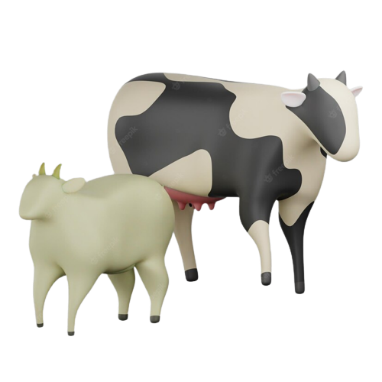 УСЛОВИЯ ПРОЕКТИРУЕМОЙ МОЩНОСТИ
ПО ПОГОЛОВЬЮ И ОБЪЕМУ
Молочные фермы – не менее 40 голов ( не менее 180 тонн молока в год)
Откорм КРС – не менее 80 голов ( не менее 19 тонн мяса в живом весе в год)
Овцеводство- не менее 300 овец, в том числе не менее 100 овцематок (не менее 8 тонн мяса в живом весе)
Дойные козы – не менее 80 голов (не менее 60 тонн молока в год)
Конефермы – не менее 80 голов, в том числе не менее 32 конематок ( не менее 5 тонн мяса в живом весе в год);
УСЛОВИЯ ПРОЕКТИРУЕМОЙ МОЩНОСТИ
ПО ПОГОЛОВЬЮ И ОБЪЕМУ
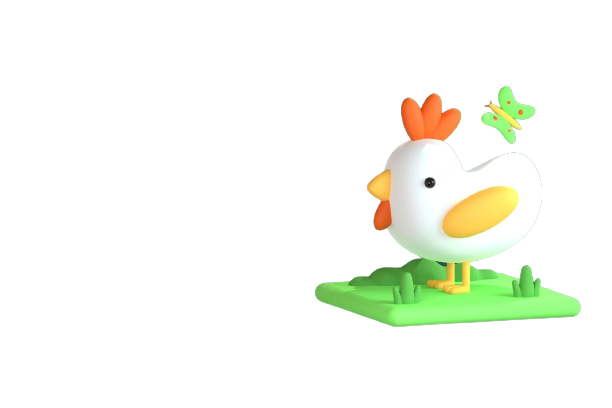 Птицефермы мясного направления:
     8 тысяч голов индеек (не менее 60 тонн)
    10 тысяч голов бройлеров (не менее 10 тонн)
     3 тысячи голов гусей (не менее 10 тонн) или 6 тысяч голов уток (не менее 12 тонн)
Птицефермы по выращиванию молодняка:
    10 тысяч голов индеек (не менее 10 тонн)    10 тысяч голов бройлеров (не менее 3 тонн)
    12 тысяч кур-несушек (не менее 10 тонн)
    5 тысячи голов гусей (не менее 1,2 тонны) или 10 тысяч голов уток (не менее 3 тонн)
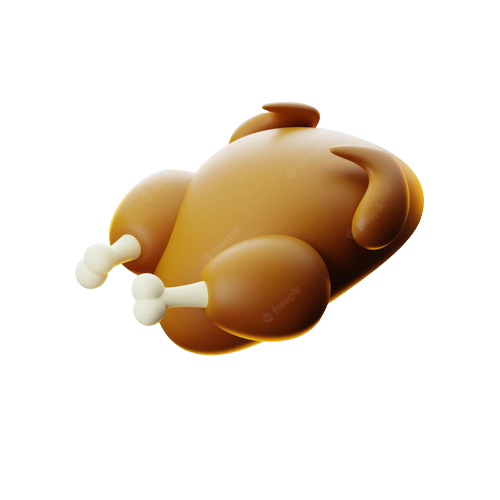 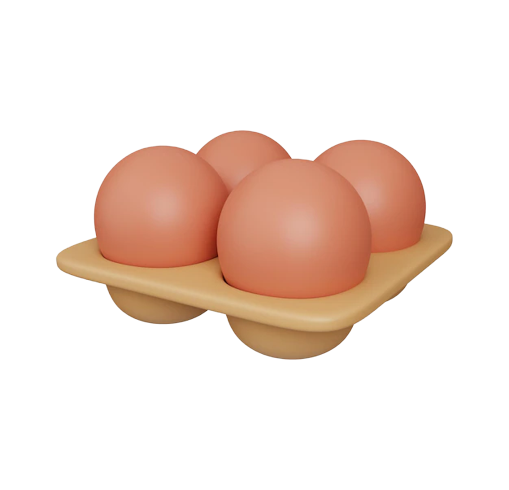 Птицефермы яичного направления:
    10 тысяч кур-несушек (не менее 2,6 млн шт яиц)
    20 тысяч голов перепелов (не менее 5 млн шт яиц)
    2 тысяч голов гусей (не менее 150 тыс.шт яиц) или 2 тысяч голов уток (не менее 240 тыс. шт яиц)